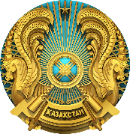 МИНИСТЕРСТВО ТРУДА И СОЦИАЛЬНОЙ ЗАЩИТЫ НАСЕЛЕНИЯ РЕСПУБЛИКИ КАЗАХСТАН
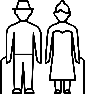 ЦИФРОВИЗАЦИЯ СОЦИАЛЬНО-ТРУДОВОЙ СФЕРЫ
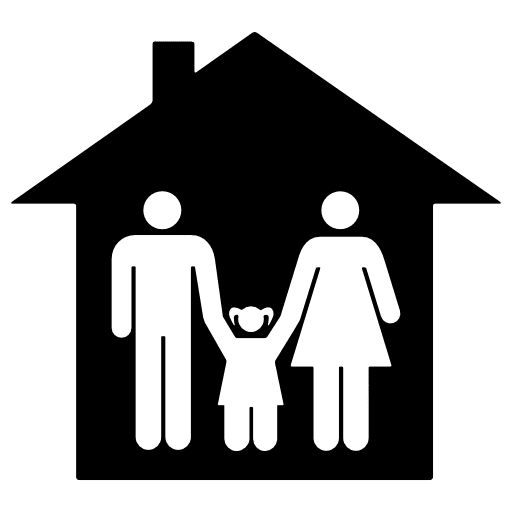 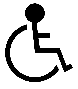 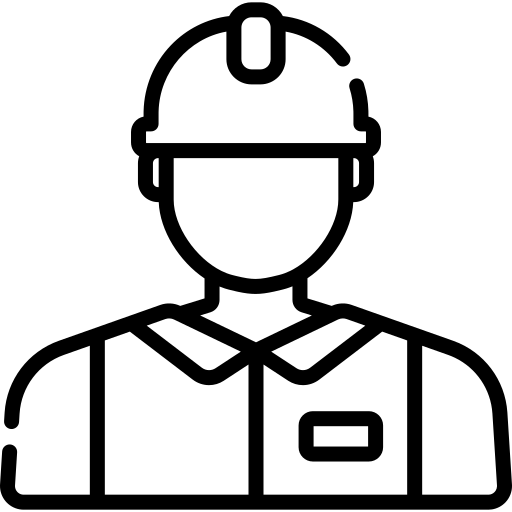 г. Астана, 2023 г
ИНФОРМАЦИОННЫЕ СИСТЕМЫ СОЦИАЛЬНО-ТРУДОВОЙ СФЕРЫ
Труд, занятость и миграция
Социальная помощь и социальные услуги
Социальное обеспечение и страхование
АИС «ЦБДИ»
Электронная биржа труда 
(HR Enbek, Skills Enbek, Business Enbek)
АИС «Е-макет»
АИС «Рынок труда»
АИС «Централизованная БД получателей пенсий и пособий»
АИС «Е-собес»
Портал социальных услуг
АИС «Организация обработки платежей»
АИС «Охрана труда и безопасность»
ИС «Иностранная рабочая сила»
АИС «СИК»
ИС Технические средства реабилитации
АИС «Социальная помощь»
АИС «Кандас»
Шина информационного обмена для организации взаимодействия с информационными системами
* 5 критически важных объектов информационно-коммуникационной инфраструктуры , Более 250 интеграций с госорганами , БВУ и организациями
ПОЛЬЗОВАТЕЛИ:
ПОЛУЧАТЕЛИ УСЛУГ:
Территориальные департаменты КТСЗМ
Управления координации занятости и социальных программ МИО
Все население страны
Филиалы Госкорпорации
Отделы занятости 
и социальных программ МИО
Работодатели
Филиалы ГФСС
Центры занятости населения
2
АИС «ОХРАНА ТРУДА И БЕЗОПАСНОСТЬ»
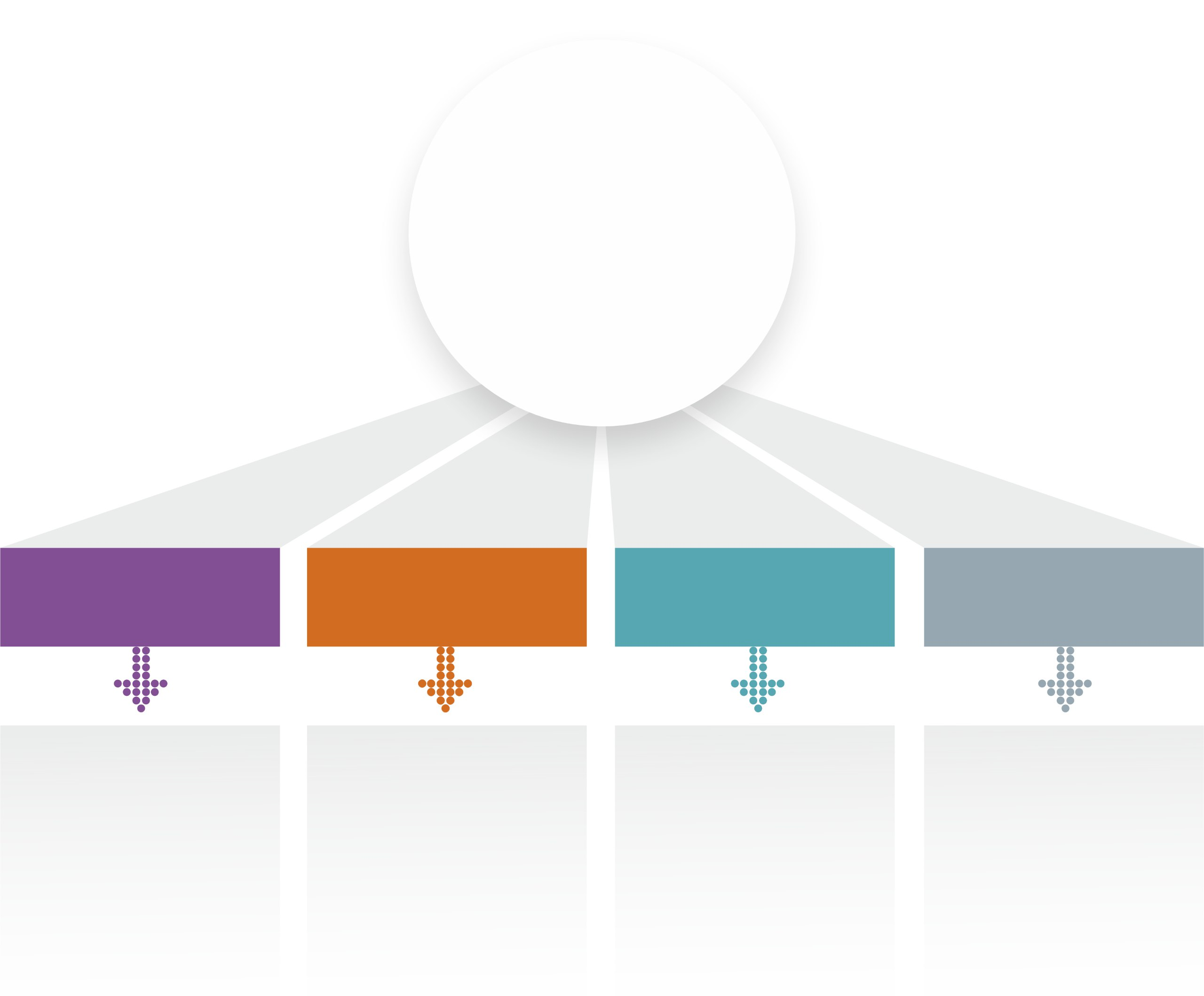 Статистика за 2022 год:
Цель и назначение системы

Формирование единого источника данных в сфере охраны труда

Своевременный мониторинг и оценка рисков в сфере трудовых отношений в организациях

Анализ  и снижение производственного травматизма

Автоматизация формирования отчетов по данным системы
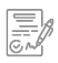 5 391 проверок
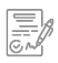 9 141 нарушений
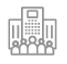 1 465 пострадавших
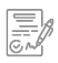 2 977 предписаний
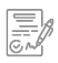 1 964 постановлений
ПОЛЬЗОВАТЕЛИ:
Комитет труда и социальной защиты МТСЗН
306
Управления государственной инспекции труда МИО
3
АИС «ОХРАНА ТРУДА И БЕЗОПАСНОСТЬ»
Автоматическое формирование списка профилактического контроля по данным ЕСУТД, ОСНС, ИРС
Единое окно внесения сведений по проверкам для Государственных инспекторов труда с автоматической передачей данных в другие ИС ГО
Автоматическое выявление профессиональных рисков (Карта трудовых рисков) на основе сведений ИС ГО и оперативных сведений ГП, КНБ, Профсоюзов
Консолидация в системе данных от работодателей, работников и спец.организаций посредством портала hr.enbek.kz
Формирование списков профилактического контроля в ручном режиме

Внесение сведений по проведенным проверкам и расследованиям постфактум

Присвоение риска предприятию на основе оперативных данных трудовой инспекции

Частичная интеграция с Электронной биржей труда по получению сведений от работодателей
КАК СЕЙЧАС
КАК БУДЕТ
7
АИС «ОХРАНА ТРУДА И БЕЗОПАСНОСТЬ» - МОДУЛЬ «СИСТЕМА УПРАВЛЕНИЯ РИСКАМИ»
КАК БУДЕТ
КАК СЕЙЧАС
ИС «ИРС»
ИС«ГБД ЮЛ»
ИС «ОТиБ»
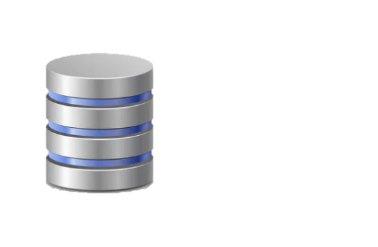 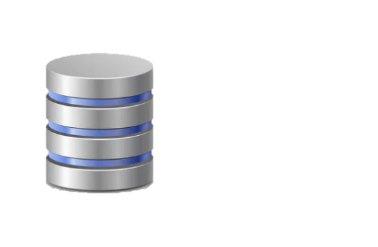 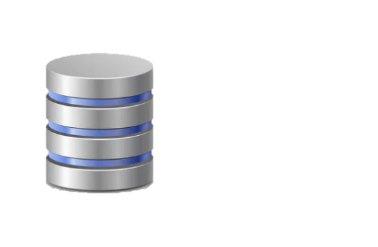 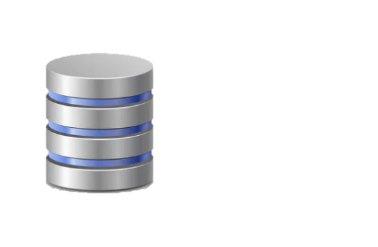 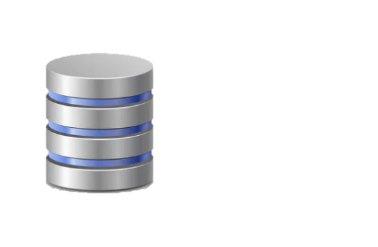 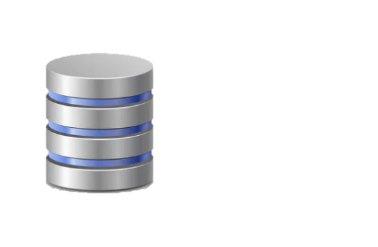 ИС«ЕСУТД»
ИС «ЕРСОП»
ИС«ЕСБД»
1. Сбор данных из информационных систем ГО по объективным и субъективным критериям
2. Расчет степени риска и формирование списка субъектов профилактического контроля
3. Автоматическое направление списка профилактического контроля в ИС ЕРСОП
4. Публикация списка профилактического контроля в КПСиСУ
5. Регистрация проверки работодателя посредством АИС ОТиБ
5
АИС «ОХРАНА ТРУДА И БЕЗОПАСНОСТЬ» - МОДУЛЬ «КАРТА ТРУДОВЫХ РИСКОВ»
ИСТОЧНИКИ ДАННЫХ
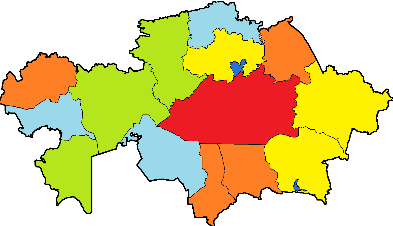 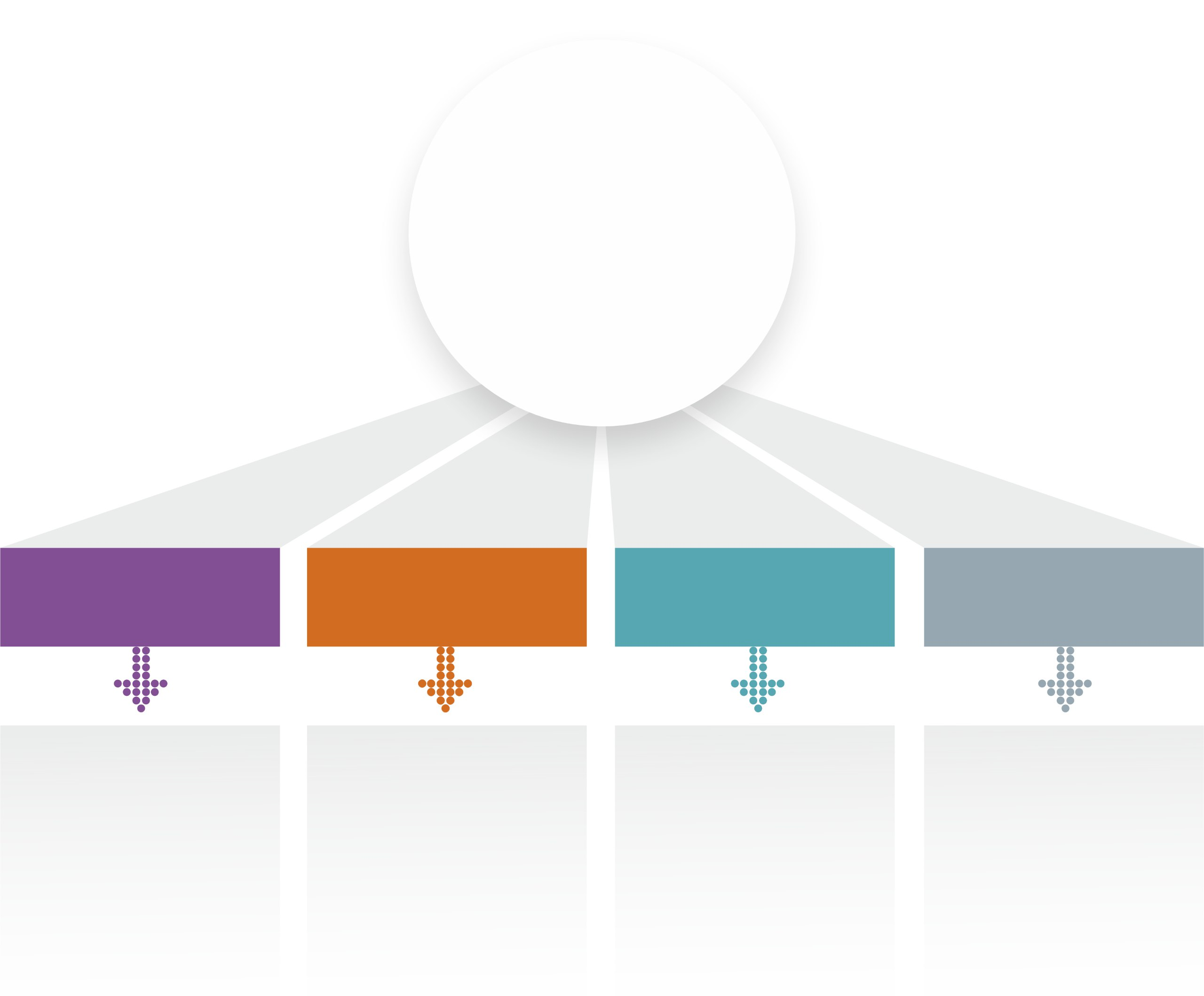 ТРУДОВЫЕ СПОРЫ И КОНФЛИКТЫ:
Индивидуальные трудовые споры
Коллективные трудовые споры
МИО/УГИТ
РЕЗУЛЬТАТ
ЗАДОЛЖЕННОСТЬ ПО ЗАРАБОТНОЙ ПЛАТЕ:
Задолженность по ОПВ и СО
Низкооплачиваемые работники
ПЛАТФОРМА Е-ӨТІНІШ
Профсоюзы
1
Расширение перечня источников рисков и оперативная информация
АИС «ОХРАНА ТРУДА И БЕЗОПАСНОСТЬ»
КНБ
АКЦИИ ПРОТЕСТОВ
Продолжительностью менее 3 часов
Продолжительностью более 3 часов
2
Мониторинг социальной напряженности и рисков возникновения трудовых конфликтов
АИС «УЧЕТ ТРУДОВЫХ ДОГОВОРОВ»
МТСЗН
ОБРАЩЕНИЕ ГРАЖДАН:
Задолженность по заработной плате
Незаконное увольнение 
Отсутствие трудового договора
АИС «ОРГАНИЗАЦИЯ ОБРАБОТКИ ПЛАТЕЖЕЙ»
АП
3
Единый источник данных по социальной напряженности и трудовым рискам на предприятии
БЕЗОПАСНОСТЬ:
Групповые несчастные случаи
Высвобождение работников
Социальная сеть
ГП
10
ПОРТАЛ ТРУДОВЫХ РЕСУРСОВ HR.ENBEK.KZ (экосистема Электронная биржа труда)
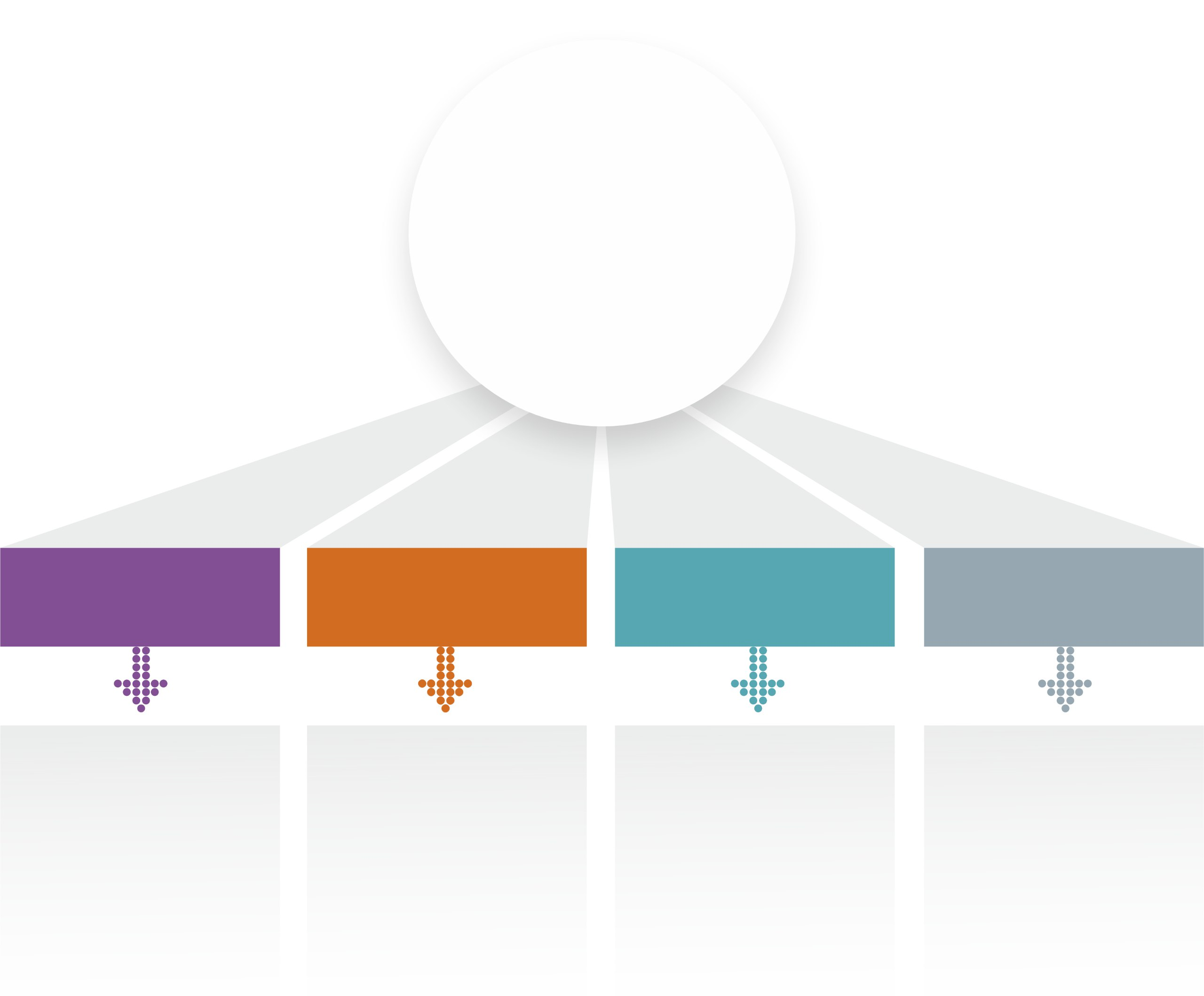 Портал трудовых ресурсов Республики Казахстан (hr.enbek.kz) предназначен для автоматизации процесса трудоустройства и учета трудовых договоров, взаимодействия государственных органов, работодателей и работников
Портал полностью синхронизирован с Единой системой учета трудовых договоров и является эталонным источником по отображению сведений по трудовой деятельности
Статистика:
5 млн
активных трудовых договоров
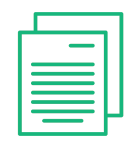 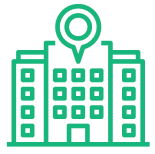 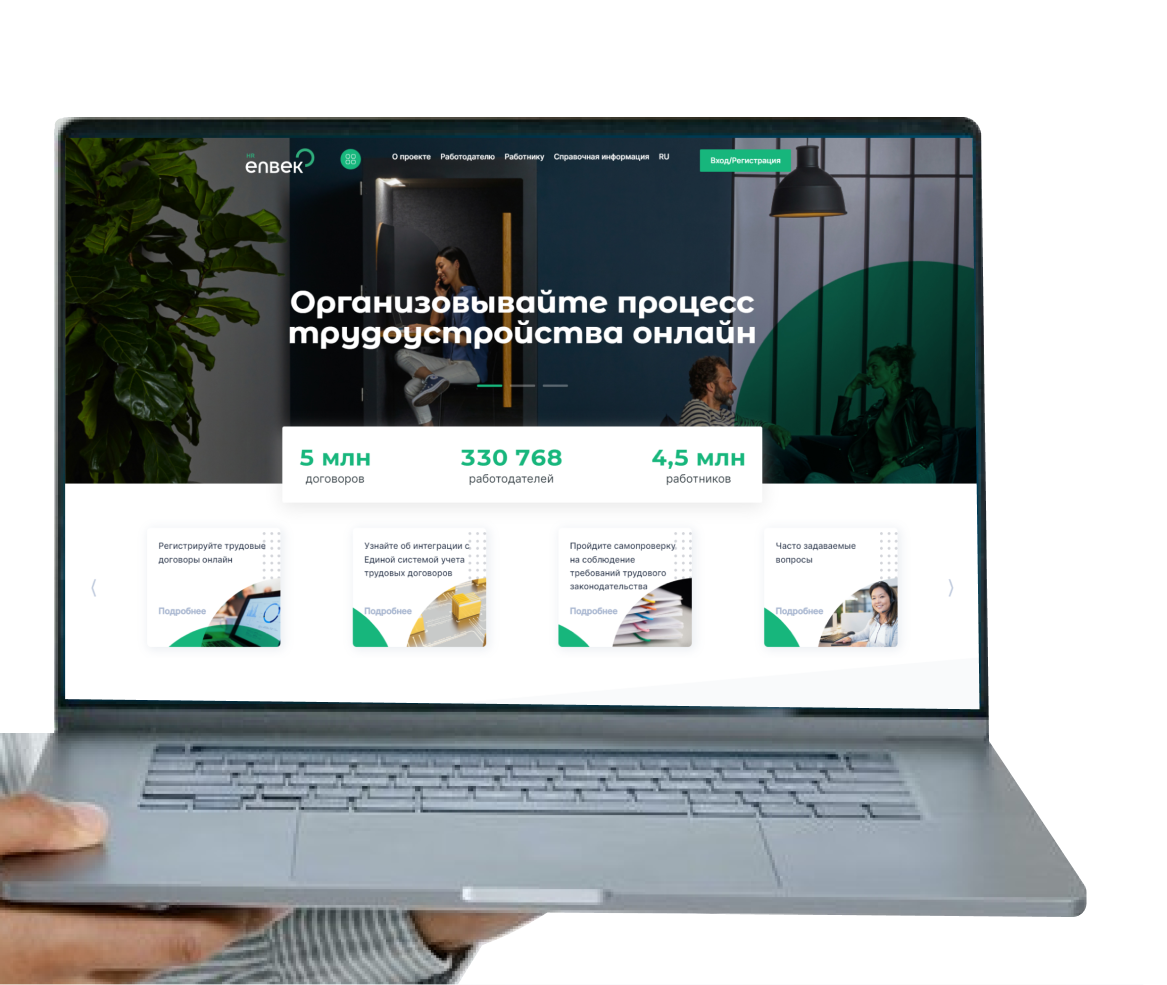 331 тыс.
подключенных работодателей
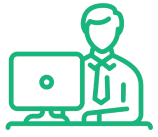 4,5 млн
наёмных работников
36,3 тыс.
запросов личных дел
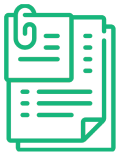 4
ОНЛАЙН ТРУДОВОЙ КОНСУЛЬТАНТ
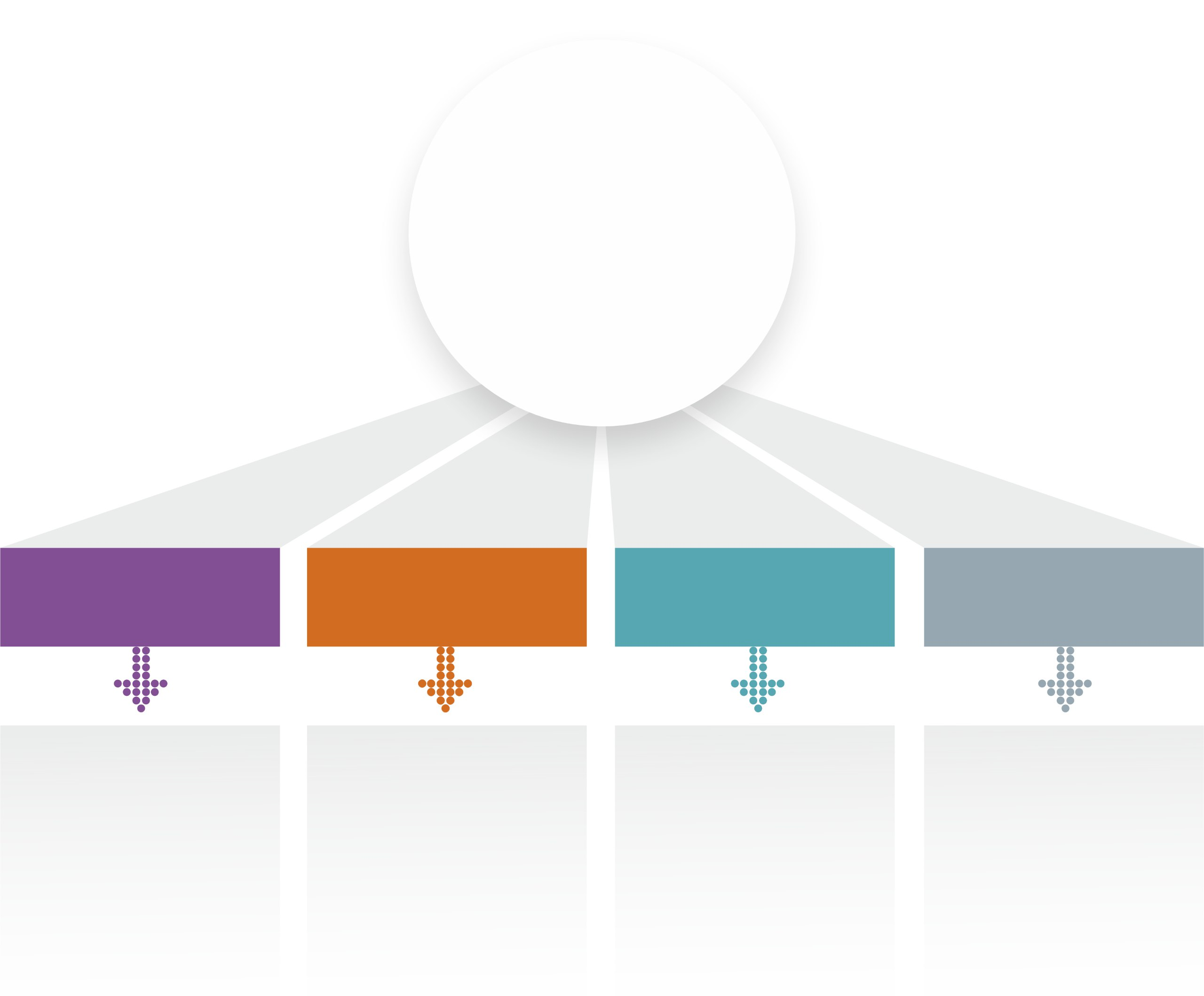 Цель и назначение сервиса

Все работодатели и работники могут самостоятельно пройти самопроверку соблюдения требований трудового законодательства
Содействие в улучшение условий труда

Сервис по желанию может быть анонимным – не запрашивается наименование организации, персональные данные и не требуется предварительная регистрация

По итогам самопроверки выявляются  возможные нарушения и даются рекомендации по их устранению со ссылками на конкретные нормы Трудового Кодекса
HR ENBEK
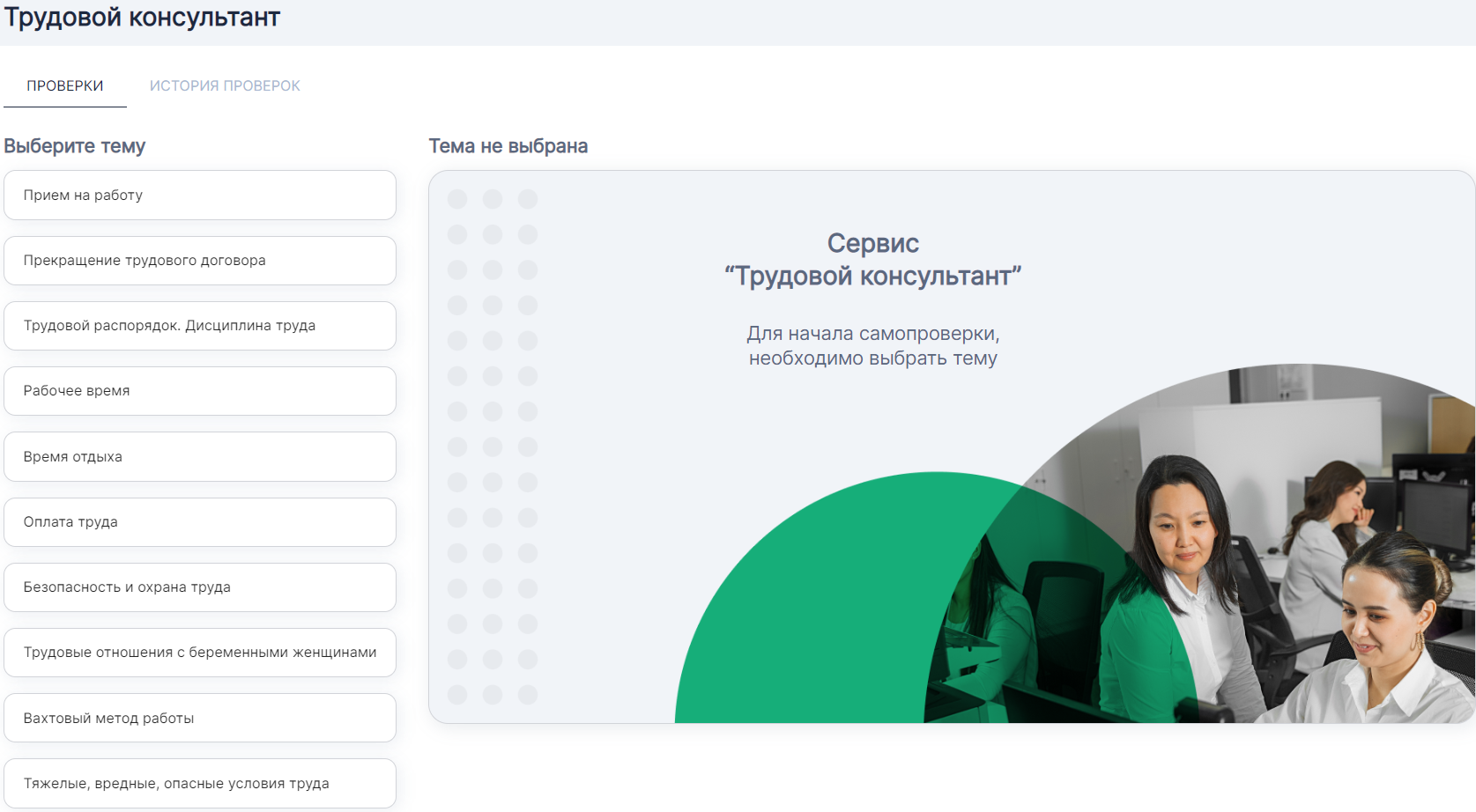 15 199 
анонимных проверок
8 221 
авторизованных проверок
12 тематических
проверочных листов
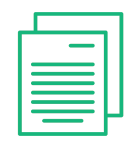 23 420 
пройденных проверок
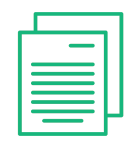 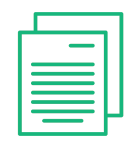 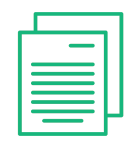 5
МОДУЛЬ «ОХРАНА ТРУДА» НА ПОРТАЛЕ HR.ENBEK.KZ
ПОЛЬЗОВАТЕЛИ СИСТЕМЫ
ФУНКЦИОНАЛ
ЭФФЕКТЫ
Ввод информации, использование данных, получение услуг
ОЦЕНКА ПРОФЕССИОНАЛЬНОГО РИСКА
ПРОХОЖДЕНИЕ ОБУЧЕНИЯ
ПОЛУЧЕНИЕ СОЦИАЛЬНЫХ ГАРАНТИЙ
УВЕДОМЛЕНИЕ О НЕОБХОДИМОСТИ ПРОХОЖДЕНИЯ ИПР, СТАТУСЕ ИСПОЛНЕНИЯ ИПР, УСТРАНЕНИЯ НАРУШЕНИЙ
СООБЩЕНИЕ О НЕСЧАТНОМ СЛУЧАЕ И СОСТАВЛЕНИЕ АКТА-Н1 О НЕСЧАСТНОМ СЛУЧАЕ
АВТОМАТИЧЕСКИЙ РАСЧЕТ ЗАТРАТ НА ОХРАНУ ТРУДА
ЗАКЛЮЧЕНИЕ ДОГОВОРА СТРАХОВАНИЯ
МОНИТОРИНГ КОЛЛЕКТИВНЫХ ДОГОВОРОВ
ДЕКЛАРИРОВАНИЕ ДЕЯТЕЛЬНОСТИ РАБОТОДАТЕЛЯ
ПОДАЧА ЗАЯВЛЕНИЯ, ЖАЛОБЫ ИНСПЕКТОРУ ПО ТРУДУ
Взаимодействие работодателей и работников на портале hr.enbek.kz с инспекторами по труду
1
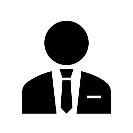 Работодатели
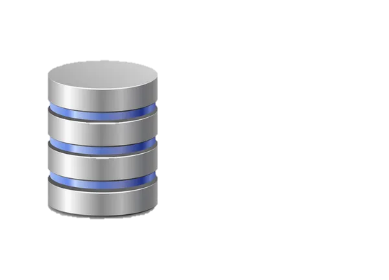 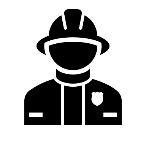 Работники
Использование мобильного устройства и внесение оперативных данных непосредственно в ИС на месте проверки, расследования
2
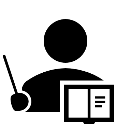 Учебные центры
ИНТЕГРАЦИЯ С 
АИС ОХРАНА ТРУДА 
И БЕЗОПАСНОСТЬ
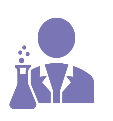 Спецорганизации
3
Реализация Концепции безопасного труда до 2030 г.
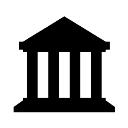 Заинтересованные организации 
(ГФСС, КСЖ, медорганизации, профсоюзы  и др.)
9
МОБИЛЬНОЕ ПРИЛОЖЕНИЕ HR ENBEK
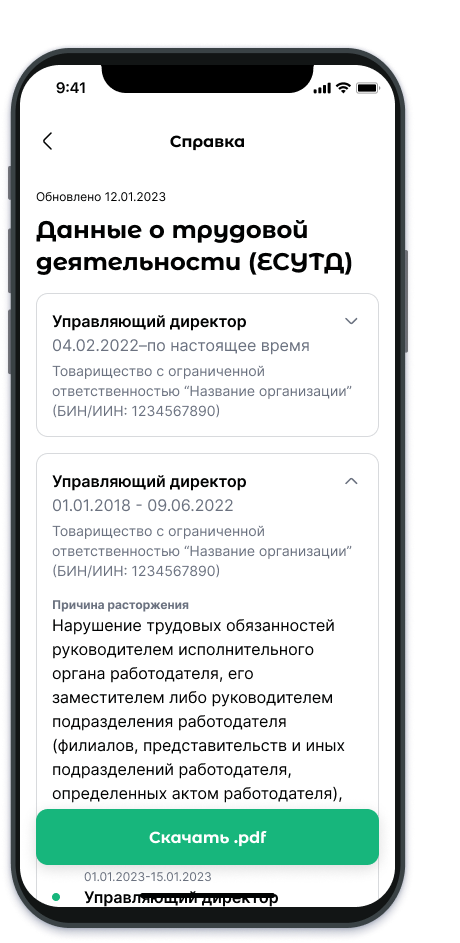 Работникам доступны следующие возможности:
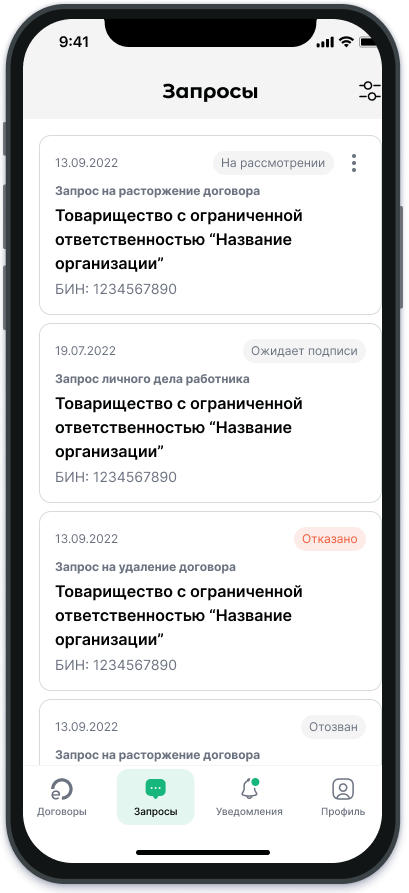 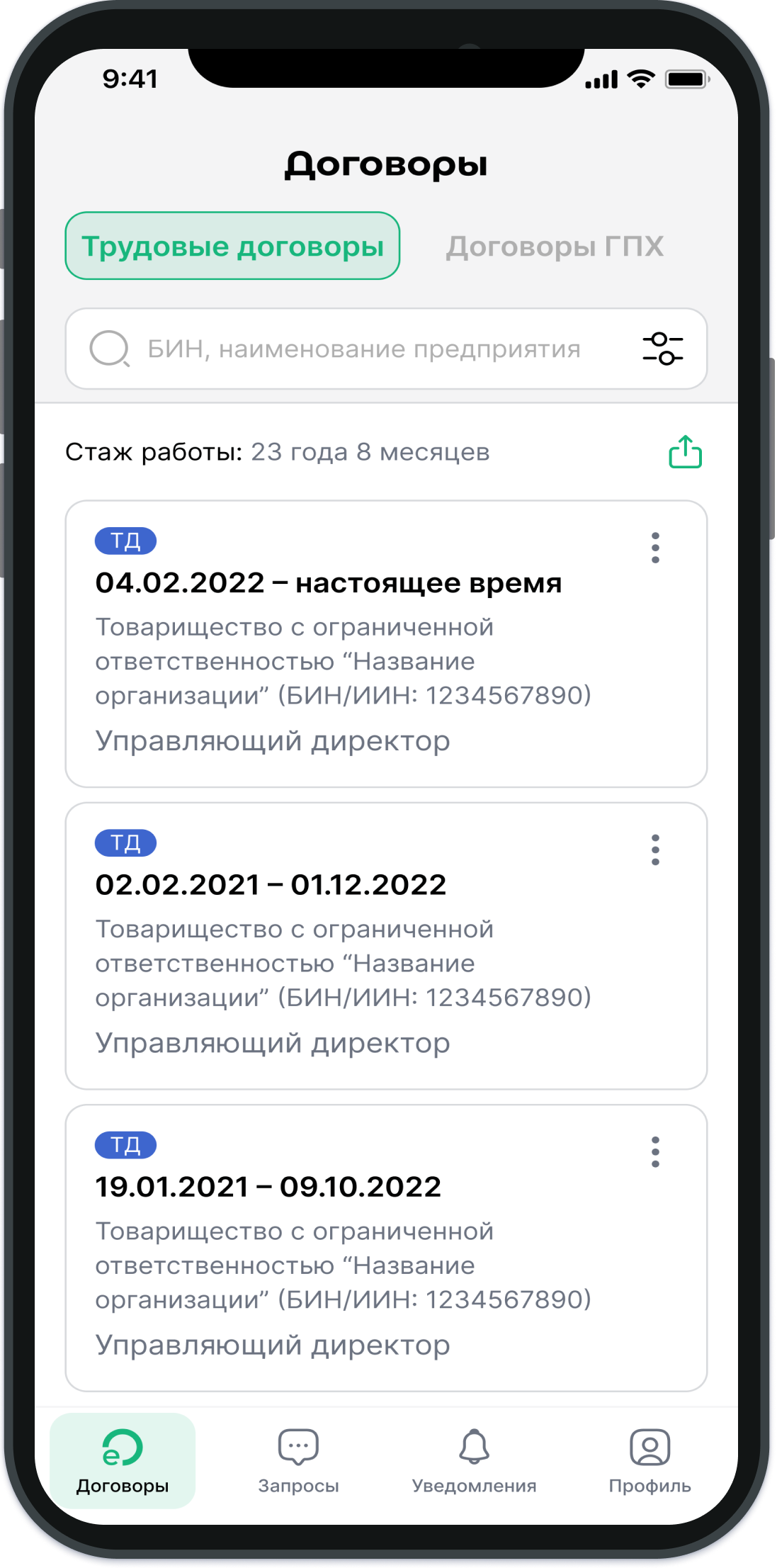 Просмотр информации по трудовым договорам
Получение справки с места работы
Подтверждение запроса работодателя на формирование электронного личного дела
Запрос на удаление, редактирование, расторжение трудового договора
Получение уведомлений по трудовым договорам и запросам личного дела
6
РЕЗУЛЬТАТЫ
2026
2025
2023
2024
ДЛЯ РАБОТНИКОВ
Снижение травматизма и сокращение потерь профессиональной трудоспособности
Повышение качества трудовой жизни
Оперативные меры социальной поддержки в случае наступления риска
Внедрение эффективных законодательных требований, обеспечение их информирования и разъяснения
ДЛЯ РАБОТОДАТЕЛЕЙ
Снижение профессиональных рисков, производственного травматизма и профзаболеваний
Снижение и оптимизация затрат на охрану труда и обеспечение их целевого использования
Улучшение условий труда за счет софинансирования КСЖ и ГФСС
ДЛЯ ГОСУДАРСТВА
Внедрение превентивной охраны труда, основанной на профессиональном риске
Проактивный контроль в сфере охраны труда в организациях
Внедрение унифицированного формата системного обучения и проверки знаний по охране труда
Модуль Охрана труда на HR Enbek
Полное обновление НПА и автоматизация всех процессов
Превентивный контроль
Развитие АИС ОТиБ
11
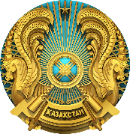 МИНИСТЕРСТВО ТРУДА И СОЦИАЛЬНОЙ ЗАЩИТЫ НАСЕЛЕНИЯ РЕСПУБЛИКИ КАЗАХСТАН
СПАСИБО ЗА ВНИМАНИЕ
г. Астана, 2023 г
12